Gold
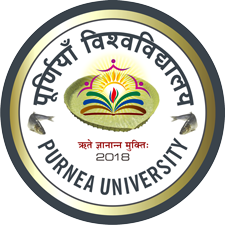 Course Instructor: Dr. Atul Kumar Singh
Assistant Professor
Department of Chemistry 
M. L. Arya College, Kasba
Purnia -854330
India
Gold
Symbol: Au
Group: 11
Period: 6
Atomic number: 79
Melting point: 1064.18°C (1974.52°F)
Boiling point: 2970°C (5378°F)
Electronic Configuration :[Xe] 4f14 5d10 6s1
Oxidation state: -3, -2, -1, 0, +1, +2, +3, +5
Electronegativity: pauling scale 2.54
Ionisation energies: 1st 890.1kJ/mol
		         2nd 1980 kj/mol
Atomic radius: 144 pm
Covalent radius: 136±6 pm
Van der waals radius: 166 pm
Occurrence:
Metallic gold, which is found free in nature, has always been valued for its nobility, i.e. its resistance to chemical attack. 
 Gold occurs in native state either scattered in sand and gravel or mixed in quartz. 
The mineral sylvanite contain a telluride of silver and gold [(Au, Ag)Te2 ]
Chemical Properties
Metallic gold, which is found free in nature, has always been valued for its nobility, i.e. its resistance to chemical attack, air, moisture, carbonvdioxide, hydrogen sulphide and even most of acids.
1. Action of Acids: It is not attacked by HF, HCl, sulphuric acid and nitric acid but dissolve in aqua regia.
2. Action of Halogens
Gold reacts with Chlorine and bromine to form respective trihalides, AuX3. 





it reacts with iodine to form monohalide
3. Action of potassium cyanide solution
Gold dissolves in alkali potassium cyanide in the presence of air or oxygen due to formation of cyanide complex.
Colloidal Gold
Colloidal solution of gold can be generally prepared by 2 methods
(i) Bredig’s method
(ii) By reducing gold chloride
                  Gold chloride is reduced by reducing agent like formaldehyde, hydrazine hydrate, yellow phosphorus, CO etc. 
 When gold is precipitated along with another colloid, a solid colloidal solution of purple tint is obtained  commonly known as Purple of Cassius. This is prepared by adding a mixture
of stannous chloride and stannic chloride solution to a solution of gold chloride.
Purple of Cassius is generally used for making ruby glass and high class pottery.
Thank you